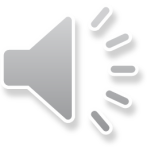 2019
Watercolor Wind General ppt Template
Reporter :              Reporting time: xxYearsxxMonth
1
Click to join the title
Directory
2
Click to join the title
3
Click to join the title
4
Click to join the title
1
Add your title
Add text here, text here Add text Here Add text
Add your title description
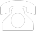 Click here to add a title
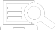 Click here to add a title
Spring seed a grain of millet,Autumn harvest of 10,000 seeds, little progress, the value of achievement is our consistent pursuit.
Spring seed a grain of millet,Autumn harvest of 10,000 seeds, little progress, the value of achievement is our consistent pursuit.
Click here to add a title
Click here to add a title
Spring seed a grain of millet,Autumn harvest of 10,000 seeds, little progress, the value of achievement is our consistent pursuit.
Spring seed a grain of millet,Autumn harvest of 10,000 seeds, little progress, the value of achievement is our consistent pursuit.
Add your title description
BRIGHT IDEA
THE TEAM
GLOBAL BASIC
WIN THE CUP
STEP 01
STEP 02
STEP 03
STEP 04
Lorem ipsum dolor sit amet, consectetur adipiscing elit. Integerdolor quam, pretium eu Placerat eu semper et nunc. Nullam Ut turpis dictum luctus mi quis luctus Lorem.
Lorem ipsum dol or sit amet, consectetur adipiscing elit. Integer dol or quam, pretium eu placerat eu semper et nunc. Nullam ut turpis dictum luctus mi quis luctus lorem.
Lorem ipsum dol or sit amet, consectetur adipiscing elit. Integer dol or quam, pretium eu placerat eu semper et nunc. Nullam ut turpis dictum luctus mi quis luctus lorem.
Lorem ipsum dol or sit amet, consectetur adipiscing elit. Integer dol or quam, pretium eu placerat eu semper et nunc. Nullam ut turpis dictum luctus mi quis luctus lorem.
Please replace the text content, click to add the relevant title text, modify the text content, you can also directly copy your content to this.
Please replace the text content, click to add the relevant title text, modify the text content, you can also directly copy your content to this.
Please replace the text content, click to add the relevant title text, modify the text content, you can also directly copy your content to this.
Please replace the text content, click to add the relevant title text, modify the text content, you can also directly copy your content to this.
Add your title description
Add your title description
2019
2013
2014
2015
2016
2017
2018
Sed Ut perspiciatis unde omnis iste natus error sit volupttm accusantium Doloremque Laudantium, Totam Rem aperiam, eaque ipsa quae ab illo inventore veritatis et quasi architecto beatae vitae dicta sunt explicabo. Nemoenim ipsam volupttm quia voluptas sit aspernatur aut odit aut fugit, Sed quia consequuntur magni Dolores Eos qui theratione volupttm sequi nesciunt. Neque porro quisquam Est, qui Dolorem ipsum quia dolor sit amet,
Add your title description
John Doe
John Doe
John Doe
John Doe
CEO and Director
CEO and Director
CEO and Director
CEO and Director
Lorem ipsum dol or sit amet, consectetur adipiscing elit. Integer dol or quam, pretium eu placerat eu semper et nunc.
Khanh rau nax xam ci xi nhi
Lorem ipsum dol or sit amet, consectetur adipiscing elit. Integer dol or quam, pretium eu placerat eu semper et nunc.
Khanh rau nax xam ci xi nhi
Lorem ipsum dol or sit amet, consectetur adipiscing elit. Integer dol or quam, pretium eu placerat eu semper et nunc.
Khanh rau nax xam ci xi nhi
Lorem ipsum dol or sit amet, consectetur adipiscing elit. Integer dol or quam, pretium eu placerat eu semper et nunc.
Khanh rau nax xam ci xi nhi
2
Add your title
Add text here, text here Add text Here Add text
Add your title description
Join the title
Join the title
Join the title
Click here to fill in text Content Click here to fill in text content Click here to fill in text content
Click here to fill in text Content Click here to fill in text content Click here to fill in text content
Click here to fill in text Content Click here to fill in text content Click here to fill in text content
Click here to fill in text Content Click here to fill in text content Click here to fill in text content
Click here to fill in text Content Click here to fill in text content Click here to fill in text content
Click here to fill in text Content Click here to fill in text content Click here to fill in text content
Add your title description
MARKETING and MANAGEMENT

Lid est laborum dolo rumes fugats untras. Etharums ser quidem rerum facilis dolores nemis omnis fugats vitas nemo minima rerums unsers sadips amets:
Image
Image
MARKETING and MANAGEMENT

Lid est laborum dolo rumes fugats untras. Etharums ser quidem rerum facilis dolores nemis omnis fugats vitas nemo minima rerums unsers sadips amets:
Image
Image
Add your title description
Content 02
02
Round Words
Tite for all category, Lorem Ipsum is not simply text.
Content 03
Tite for all categories business and personal presentation, eaque ipsa quae abillo inventore veritatis et quasi-architecto beatae business and pe pe rsonal presentation, eaque ipsa quae abillo inventore veritatis et quasi-architecto beatae business and personal presenta Tion, eaque ipsa quae abillo inventore veritatis et quasi architecto beatae
Tite for all category, Lorem Ipsum is not simply text.
01
03
Content 01
Tite for all category, Lorem Ipsum is not simply text.
Add your title description
Reading Book
Education
Design
Searching
Lorem ipsum dol sit amet, consectetuer adipiscing elit, sed diam nonummy
Lorem ipsum dol sit amet, consectetuer adipiscing elit, sed diam nonummy
Lorem ipsum dol sit amet, consectetuer adipiscing elit, sed diam nonummy
Lorem ipsum dol sit amet, consectetuer adipiscing elit, sed diam nonummy
Add your title description
Click to enter the title
Click to enter the title
Click to enter the title
Click to enter the title
Click to enter the title
Please add text here Please add text content here Please add text content here Please add text content here Please add text content here
Please add text here Please add text content here Please add text content here Please add text content here Please add text content here
Please add text here Please add text content here Please add text content here Please add text content here Please add text content here
Please add text here Please add text content here Please add text content here Please add text content here Please add text content here
Please add text here Please add text content here Please add text content here Please add text content here Please add text content here
3
Add your title
Add text here, text here Add text Here Add text
Add your title description
FUN FACTS
95%
65%
58%
24%
Lid est laborum dolo rumes fugats untras. Etharums ser quidem rerum facilis dolores nemis omnis fugats vitas nemo minima rerums unsers sadips amets:
WINNER
NEW USER
PROJECT PROCESS
HAPPY COSTUMER
.
75%
Facebook
.
92%
Twitter
56%
GOOGLE PLUS
63%
PIN
Lid Est laborum dolo rumes fugats untras. Etharums ser quidem rerum facilis Dolores nemis omnis fugats vitaes nemo minima rerums unsers sadips amets.. 

Sed Ut perspiciatis unde omnis iste natus error sit volupttm accusantium Doloremque Laudantium, Totam Rem aperiam, eaque ipsa quae Ab illo inventore veritatis et quasi architecto beatae vitae dicta sunt explicabo. Nemo enim ipsam volupttm quia voluptas sit aspernatur aut odit aut fugit, Sed quia consequuntur magni Dolores Eos qui theratione volupttm sequi nesciunt.. Neque porro quisquam Est, qui Dolorem ipsum quia dolor sit amet, consectetur, adipisci velit, Sed quia non numquam eius Modi tempora incidunt Ut Labore Dolore magnm aliquam quaerat volupttm.
63%
INSTAGRAMM
Add your title description
01.Add a title
Add text here, text here, text here.
Add a title
02.Add a title
Add text here, text here, text here.
Add a title
03.Add a title
Add text here, text here, text here.
Add a title
Add a title
Add a title
Add a title
Add a title
Add a title
Add a title
Add a title
Add a title
Add your title description
Go foreand and replace it with you own text. This is an example text,
Outcome
Strategic
Think
Go foreand and replace it with you own text. This is an example text,
Go foreand and replace it with you own text. This is an example text,
Research
Planning
Brand
Go foreand and replace it with you own text. This is an example text,
Go foreand and replace it with you own text. This is an example text,
Add your title description
68%
77%
59%
45%
TITLE HERE
TITLE HERE
TITLE HERE
TITLE HERE
Click here to add you
To the center of the the 
narrative thought
Click here to add you
To the center of the the 
narrative thought
Click here to add you
To the center of the the 
narrative thought
Click here to add you
To the center of the the 
narrative thought
Add your title description
"We have many powerPoint templates the has has been a swas sited to help anyone that is stepping into the world of powerPoint for the very first time."
"We have many powerPoint templates the has has been a swas sited to help anyone that is stepping into the world of powerPoint for the very first time."
"We have many powerPoint templates the has has been a swas sited to help anyone that is stepping into the world of powerPoint for the very first time."
Mark J. Smith
Paula M. Ricardo
Melinda K. Johnson
CEO and Founder
Data Analys
Accountant
4
Add your title
Add text here, text here Add text Here Add text
Add your title description
UNIQUE and MODERN DESIGN

Lid Est laborum dolo rumes fugats untras. LidEst laborum dolo rumes.
AWESOME VECTOR ICONS

Lid est laborum dolo rumes fugats untras. Lid est laborum dolo rumes.
AWESOME VECTOR ICONS

Lid est laborum dolo rumes fugats untras. Lid est laborum dolo rumes.
MARKETING and MANAGEMENT FOR INFOGRAPHIC

Lid est laborum dolo rumes fugats untras. Etharums ser quidem rerum facilis
Dolores nemis omnis fugats vitaes nemo minima rerums unsers sadips amets. 
Sed ut perspiciatis unde omnis iste natus error sit voluptm accusantium 
Doloremque Laudantium, totam rem aperiam, eaque ipsa quae ab inventor 
veritatis et quasi architecto beatae vitae dicta sunt explicabo.
AWESOME VECTOR ICONS

Lid est laborum dolo rumes fugats untras. Lid est laborum dolo rumes.
Add your title description
Add your title description
95%
Click here to add a text description
Click here to add a text description
Click here to add a text description
75%
55%
25%
Add your title description
COSTUMER SYSTEM

Lid Est laborum dolo rumes fugats untras. LidEst laborum dolo rumes.
64%
30%
OUR COMPANY
"$
SAFETY and SECURITY

Lid est laborum dolo rumes fugats untras. Lid est laborum dolo rumes.
OUR COMPANY

Lorem ipsum dol or sit amet, consectetur adipiscing elit. Nam viverra euismod odio, gravida pellentesque urna varius vitae.

Sed dui lorem, adipiscing in adipiscing et, interdum nec metus. Mauris ultricies, justo eu convallis placerat, felis.

Marketing Team
"$

Lorem ipsum dol or sit amet, consectetur adipiscing elit. Nam viverra euismod odio, gravida pellentesque urna varius vitae.




Management Team
AWESOME APPLLICATIONS

Lid est laborum dolo rumes fugats untras. Lid est laborum dolo rumes.
TEXT HERE
TEXT HERE
TEXT HERE
Add your title description
TEXT HERE
TEXT HERE
TEXT HERE
TEXT HERE
TEXT HERE
TEXT HERE
TEXT HERE
TEXT HERE
TEXT HERE
Add a title
Enter the description description of the chart above here and the description description of the chart above here.
Add a title
Enter the description description of the chart above here and the description description of the chart above here.
Add a title
Enter the description description of the chart above here and the description description of the chart above here.
Add your title description
Please replace the text
Please replace the text
Please replace text, click add-about, headline modify text content, also can copy your content to this directly ly.
Please replace text, click add-about, headline modify text content, also can copy your content to this directly ly.
Please replace the text
Please replace the text
Please replace the text
Please replace the text
Please replace text, click add-about, headline modify text content, also can copy your content to this directly ly.
Please replace text, click add-about, headline modify text content, also can copy your content to this directly ly.
Please replace text, click add-about, headline modify text content, also can copy your content to this directly ly.
Please replace text, click add-about, headline modify text content, also can copy your content to this directly ly.
55
70
85
40
60
80
Please replace text, click add-on, headline modify text content, also can copy your content to this Directly. Please replace text, click add headline about, click add the text content, also can copy your content to this directly ly.。
2019
Thank you!